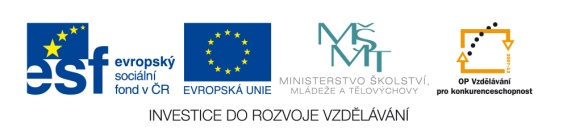 Výukový materiál zpracován v rámci projektu EU peníze školám
Registrační číslo projektu: CZ.1.07/1.4.00/21.2852
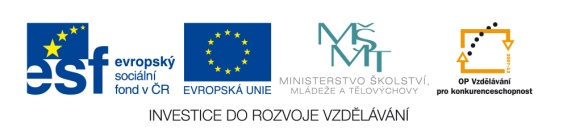 HRÁTKY S POHÁDKami  BOŽENY NĚMCOVÉ
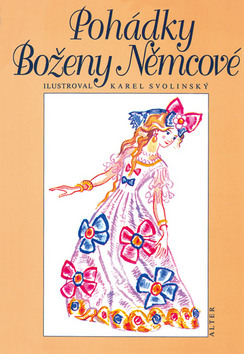 JAK PANÍ BOŽENA K POHÁDKÁM PŘIŠLA
Božena Němcová se snažila o vlastní převyprávění lidových vyprávění, která vyslechla na přástkách a dračkách při svých cestách po Čechách, Moravě i Slovensku.

Hlavní myšlenkou všech jejích pohádek je rovnost všech lidí, vítězství dobra nad silou zla.
KTERÉ POHÁDKY b. NĚMCOVÉ ZNÁTE?
Do sešitu napiš alespoň 3 názvy pohádek této autorky:

________________________________________
________________________________________
________________________________________
ZKONTROLUJ z nabídky
Nabídka:
Neohrožený Mikeš
O Popelce
Čertův švagr
Sedmero krkavců
Sůl nad zlato
Princ Bajaja
Čert a Káča
O Perníkové chaloupce
O dvanácti měsíčkách
O princezně se zlatou hvězdou na čele
NEBO TYTO?
Potrestaná pýcha – zfilmováno jako Pyšná princezna
O Slunečníku, Měsíčníku a Větrníku – zfilmováno jako Princ a Večernice
O chytré princezně a Spravedlivý Bohumil – zfilmováno jako Čertova nevěsta
Chytrá horákyně
O Smolíčkovi
O kohoutkovi a slepičce
O zlatém kolovrátku





O hloupém Honzovi
Alabastrová ručička
O mluvicím ptáku, živé vodě a třech zlatých jabloních
O nesytovi
Pohádka bez konce
Jak se Honzík učil latinsky
O zakletém hadovi – zfilmováno pod stejným názvem
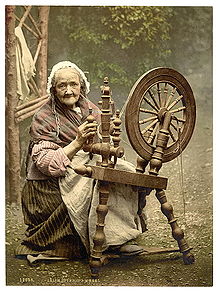 V textu pohádky DOPLŇ CHYBĚJÍCÍ SLOVA
Za starých časů bydlel v jednom městě chudý muž, který měl tři ________. Nebyly ještě vzrostlé, ale bylo na nich vidět, aspoň na těch dvou starších, že budou hezká děvčátka. Ta nejmladší byla celý den v kuchyni při hrubé ________, takže jí vždy jen ________________říkali, neboť pro samý popel nebylo ani možná poznati, je-li hezká nebo _______.
Název pohádky: _________________________
O Popelce – četba textu/aneb jak ji neznáme/
Z textu, který jsme si přečetli, odpověz  do sešitu na tyto otázky:
1. Jak se jmenovaly starší 2 sestry?
_________________________________________
2. Proč chtěl otec dcery odvést z domu?
_________________________________________
3. Co poradila tetka Popelce?
_________________________________________
SPRÁVNÉ ODPOVĚDI
1. Starší dvě, Kasala i Adlina, byly sice …….
2. „Milá ženo, s těmi děvčaty to tak zůstat nemůže, nechceme-li co nejdříve na žebrotu přijíti. Zde do služby jít nechtějí, tedy se musím odhodlat a lstí je někam zavést, odkud by cesty domů nenašly.“
3. „Zůstaň pozadu a uvaž konec někde u blízkého stromu, klubko dej do kapsy, a tak potáhneš nit za sebou a po ní zase cestu domů najdeš.“
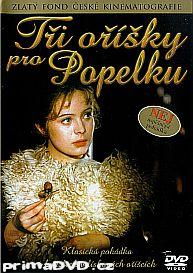 TŘI OŘÍŠKY PRO POPELKU – OTEVŘI ODKAZ/UKÁZKA FILMU
Odpověz do sešitu na tyto otázky:

Je film stejný s předlohou autorky?
Co bylo v oříškách?
Které postavy se Ti nelíbily?
Zdroje:
http://www.spisovatele.cz/bozena-nemcova
http://corlyn.blog.cz/1011/prastky
http://cs.wikipedia.org/wiki/Dran%C3%AD_pe%C5%99%C3%AD
http://cs.wikipedia.org/wiki/N%C3%A1rodn%C3%AD_b%C3%A1chorky_a_pov%C4%9Bsti
http://cs.wikipedia.org/wiki/Kolovrat
http://primadvd.cz/ofilm/70/1207303645_tri-orisky-pro-popelku-cover-1.jpg
http://www.youtube.com/results?search_query=t%C5%99i+o%C5%99%C3%AD%C5%A1ky+pro+popelku&oq=T%C5%98I+O&gs_l=youtube.1.0.0l10.2000.2009.0.5201.2.2.0.0.0.0.297.442.0j1j1.2.0...0.0...1ac.1.mR8aQ3Y70sc

[ONLINE] [CIT. 2011-09-26]

Autorem materiálu a všech jeho částí,
není-li uvedeno jinak, je Mgr. Věra Floriánová.